Metaheuristic Algorithms
 
A brief introduction on the basics you need to know
Panagiotis P. Repoussis
School of Business
Stevens Institute of Technology
prepouss@stevens.edu
REFERENCES
Talbi E.-G., 2009. Metaheuristics: from design to implementation, Vol. 74, John Wiley & Sons

Blum C. and Roli A., 2003. Metaheuristics in combinatorial optimization: Overview and conceptual comparison, ACM Computing Surveys, 35(3):268-308

Back T., Hammel U. and Schwefel H.-P., 2002. Evolutionary computation: comments on the history and current state, IEEE Transactions on Evolutionary Computation, 1(1):3-17
INTRODUCTION
Heuristics
“to find” (from ancient Greek “ευρίσκειν”)

Meta-
An abstraction from another concept
beyond, in an upper level
used to complete or add to
E.g., meta-data = “data about data”

Metaheuristics
“A heuristic around heuristics”
INTRODUCTION
Some popular frameworks
Genetic Algorithms
Simulated Annealing
Tabu Search
Scatter Search
Ant Colony Optimization
Particle Swarm Optimization
Iterated Local Search
Variable Neighborhood Search
Adaptive Memory Programming
…
INTRODUCTION
Metaheuristics…
…can address both discrete- and continuous-domain optimization problems
…are strategies that “guide” the search process
…range from simple local search procedures to complex adaptive learning processes
INTRODUCTION
Metaheuristics…
…efficiently explore the search space in order to find good (near-optimal) feasible solutions
…provide no guarantee of global or local optimality
…are agnostic to the unexplored feasible space (i.e., no “bound” information)
…lack a metric of “goodness” of solution (often stop due to an external time or iteration limit)
…are not based on some algebraic model

						unlike exact methods!

…are often used in conjunction with an exact method
E.g., use metaheuristic to provide upper bounds
E.g., use restricted MILP as “local heuristic”
INTRODUCTION
Metaheuristics…
…usually are non-deterministic
…usually incorporate mechanisms to avoid getting trapped in confined areas of the search space
…are not problem specific (but their subordinate heuristics are)
…may use some form of memory to better guide the search
INTRODUCTION
Metaheuristics…
…is a relatively new field (started in the ‘80s or so)

becomes possible because we can now afford vast amounts of computation

inspired from “AI,” rather than “pure math”

lack of theoretical “rigor” (no proofs, theorems, etc. for people to pursue)
Introduction
Let’s consider the problem of find the best visiting sequence (route) to serve 14 customers. 
How many possible routes exists?
 (n-1)!=(15-1)!=14!= 8,7178 X 1010 =  88 billion solutions

If a PC can check about 1 million solution per second, then we need 8,8*1010 routes /106 routes/ sec = 88.000 sec or about 24,44 hours to check them all and find the best!
COMBINATORIAL EXPLOSION
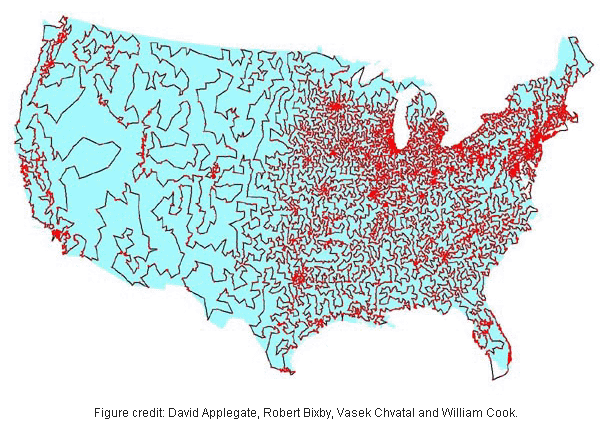 13,509-city TSP
19,982.859 mi.
What type of algorithm would you pick to solve a problem with 1049,933 feasible solutions?
TWO BASIC DEFINITIONS
CLASSIFICATION #1
Based on algorithm “inspiration”






A classification may not be mutually exclusive
CLASSIFICATION #2
Based on whether objective changes along algorithm execution






Why would we ever “modify” the objective?
CLASSIFICATION #3
Based on whether they remember (and utilize for future) their search history






Memory can be “short-term” or “long-term”
CLASSIFICATION #4
Based on whether they use multiple types of neighborhoods (“directions of search”)






Depends on what you classify as neighborhood
CLASSIFICATION #5
Based on whether the search evolves one or multiple solutions






Trend towards population-based methods, with integration of proven ideas from trajectory methods
CLASSIFICATION #5
Trajectory
(S-metaheuristics)
Population-based
(P-metaheuristics)
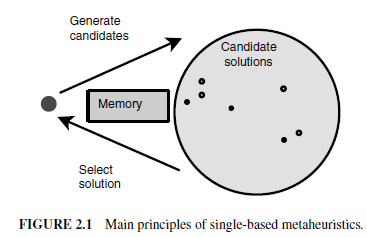 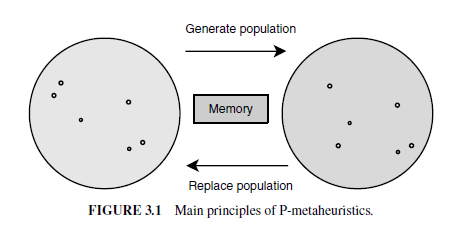 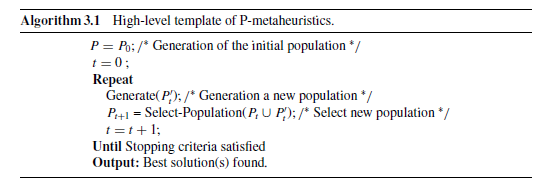 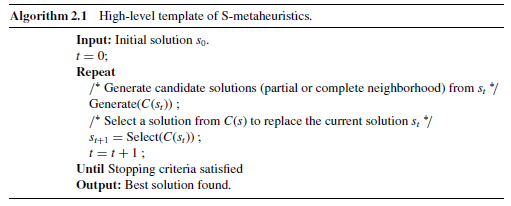 TRAJECTORY METHODS
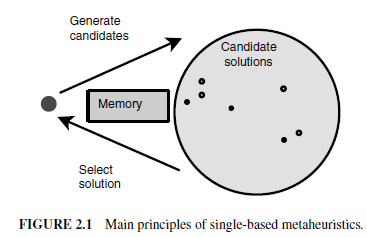 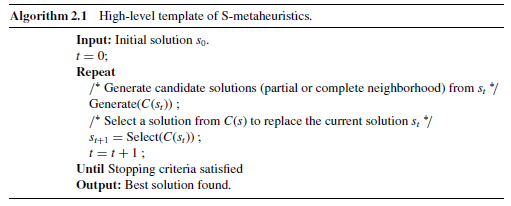 TRAJECTORY METHODS
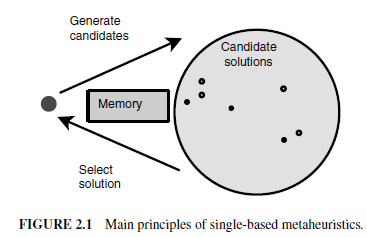 C(s0)
s0
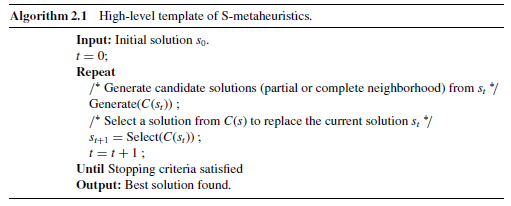 TRAJECTORY METHODS
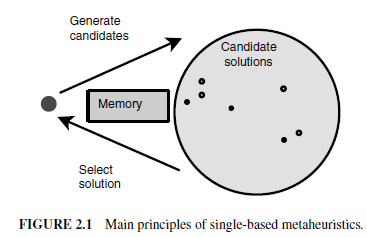 C(s0)
s0
s1
C(s1)
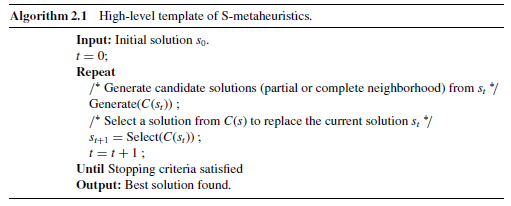 TRAJECTORY METHODS
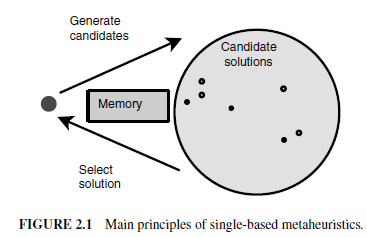 C(s0)
s0
s1
C(s1)
s2
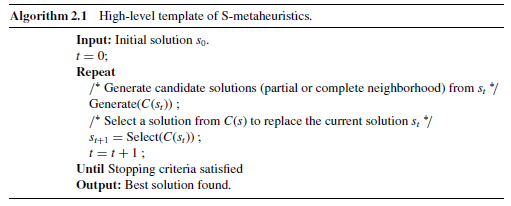 C(s2)
Stop because of no improvement in region C(s2)
TRAJECTORY METHODS
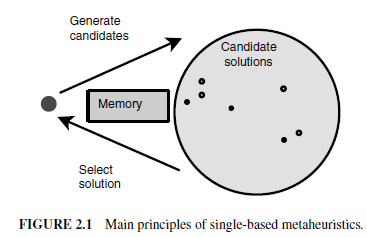 C(s0)
s0
s1
C(s1)
s2
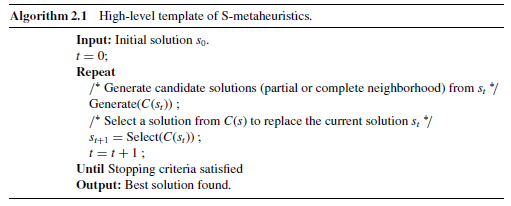 C(s2)
Turns out two global optima in this problem, but none was identified
One was missed during search of region C(s1)
One was far away from searched space
POPULATION-BASED METHODS
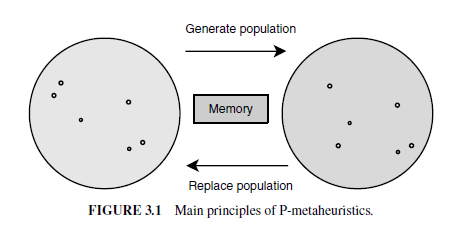 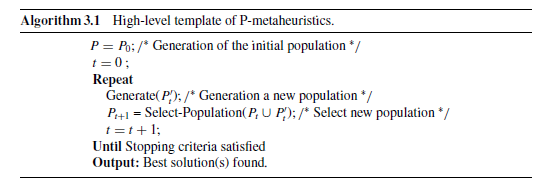 POPULATION-BASED METHODS
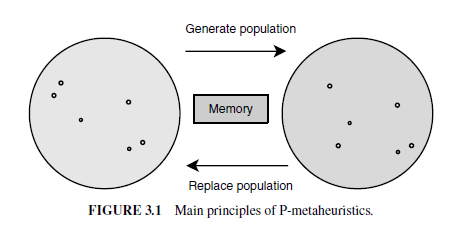 0th  population
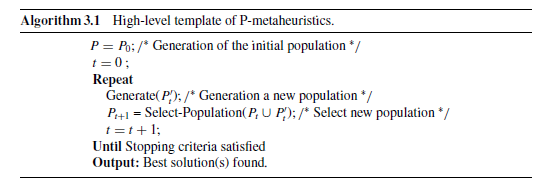 POPULATION-BASED METHODS
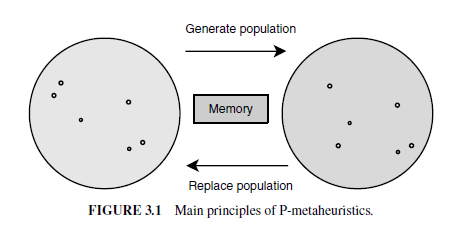 Get some new points
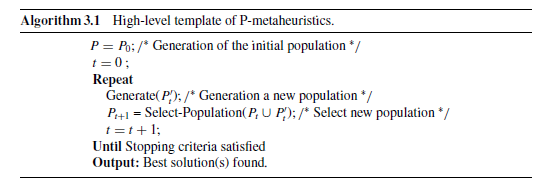 POPULATION-BASED METHODS
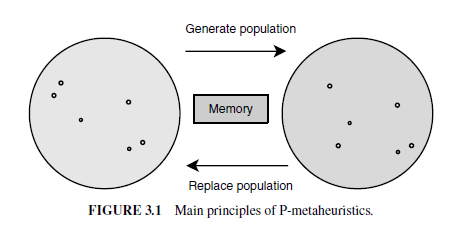 Drop some old points
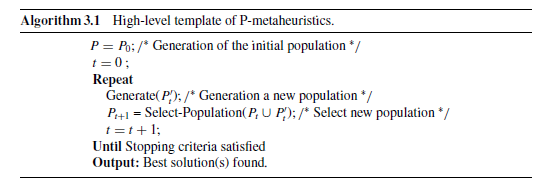 POPULATION-BASED METHODS
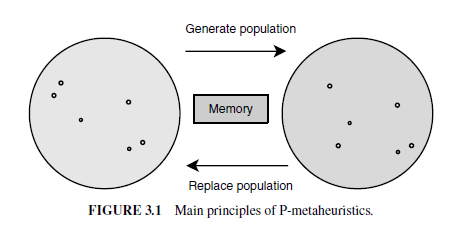 1st population
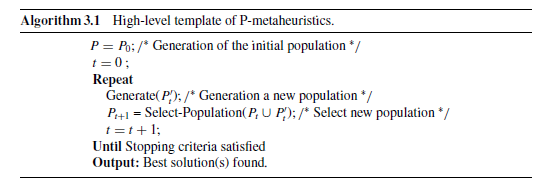 POPULATION-BASED METHODS
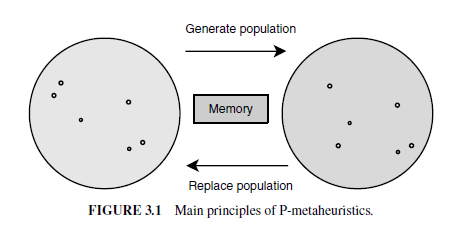 2nd population
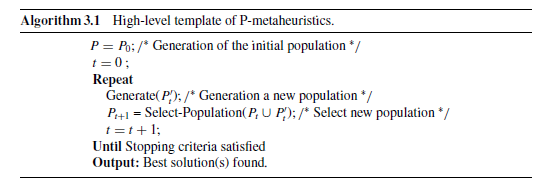 POPULATION-BASED METHODS
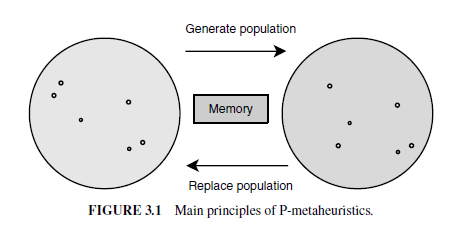 All points sampled
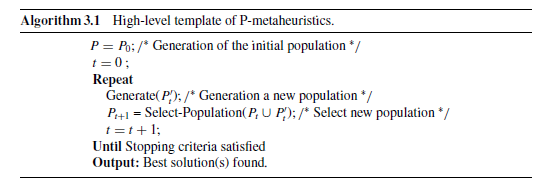 Again, optimum may or may not have been sampled
Typically, the incumbent always remains in the population, so need only focus on last generation
CLASSIFICATION #5
Trajectory
(S-metaheuristics)
Basic Local Search (3192 BC)

Simulated Annealing (1983)

Tabu Search (1986)

GRASP (1989)

Guided Local Search (1997)

Variable Neighborhood Search (1999)

Iterated Local Search (1999)
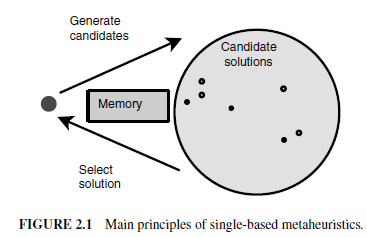 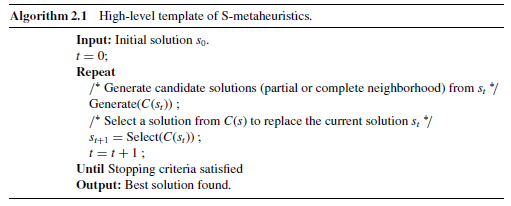 BASIC LOCAL SEARCH
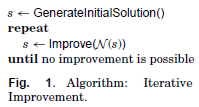 Neighborhood
Improve() can be implemented as “first improvement” or “best improvement” or anything in between
BASIC LOCAL SEARCH
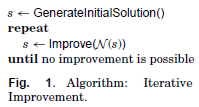 Neighborhood
BASIC LOCAL SEARCH
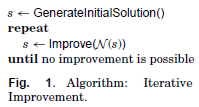 Neighborhood
Local optimum found, cannot improve!
How to escape the local optimum “trap”?
ESCAPING LOCAL OPTIMA
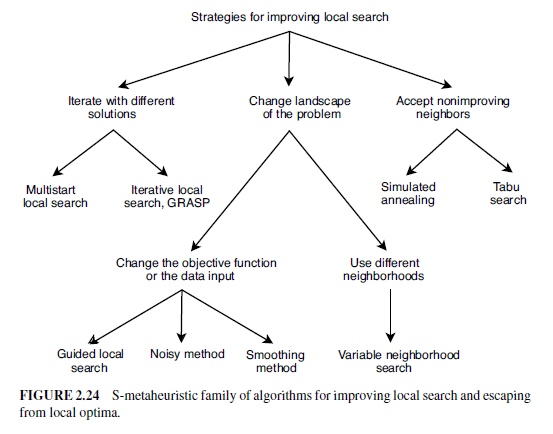 INTENSIFY & DIVERSIFY
Merriam-Webster:
INTENSIFY & DIVERSIFY
Every metaheuristic aspires to do both

Many have parameters to control this balance

Often, these parameters can be changed dynamically during search

Initially, focus is on diversification; later, on intensification (and cycles back)
INTENSIFY & DIVERSIFY
INTENSIFY & DIVERSIFY
SIMULATED ANNEALING
Annealing (metallurgy): a heat treatment that alters the physical and sometimes chemical properties of a material to increase its ductility and to make it more workable … 

… [annealing] is performed by heating the material for a while and then slowly letting it cool to room temperature.
SIMULATED ANNEALING
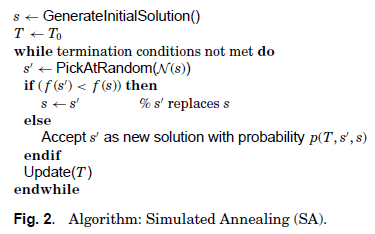 Parameter T (“temperature”)
initially high
drops as search progresses (hence, the term “annealing”)
SIMULATED ANNEALING
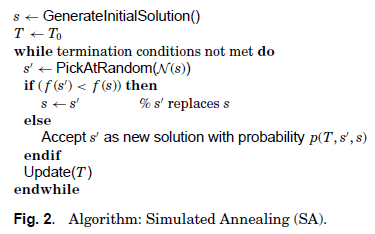 Move to a random, neighboring solution
if better, accept (always)
if worse, throw a “Boltzmann” dice
SIMULATED ANNEALING
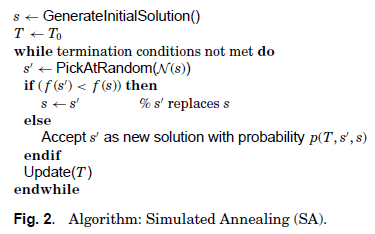 How does T affect the trajectory?
what happens at the early stages of the search?
what happens at the late stages of the search?
TABU SEARCH
Taboo (English): prohibited, disallowed, forbidden

Tabu (Fijian): forbidden to use due to being sacred and/or of supernatural powers

…related to similar Polynesian words 
tapu (Tongan), tapu (Maori), kapu (Hawaiian)
TABU SEARCH
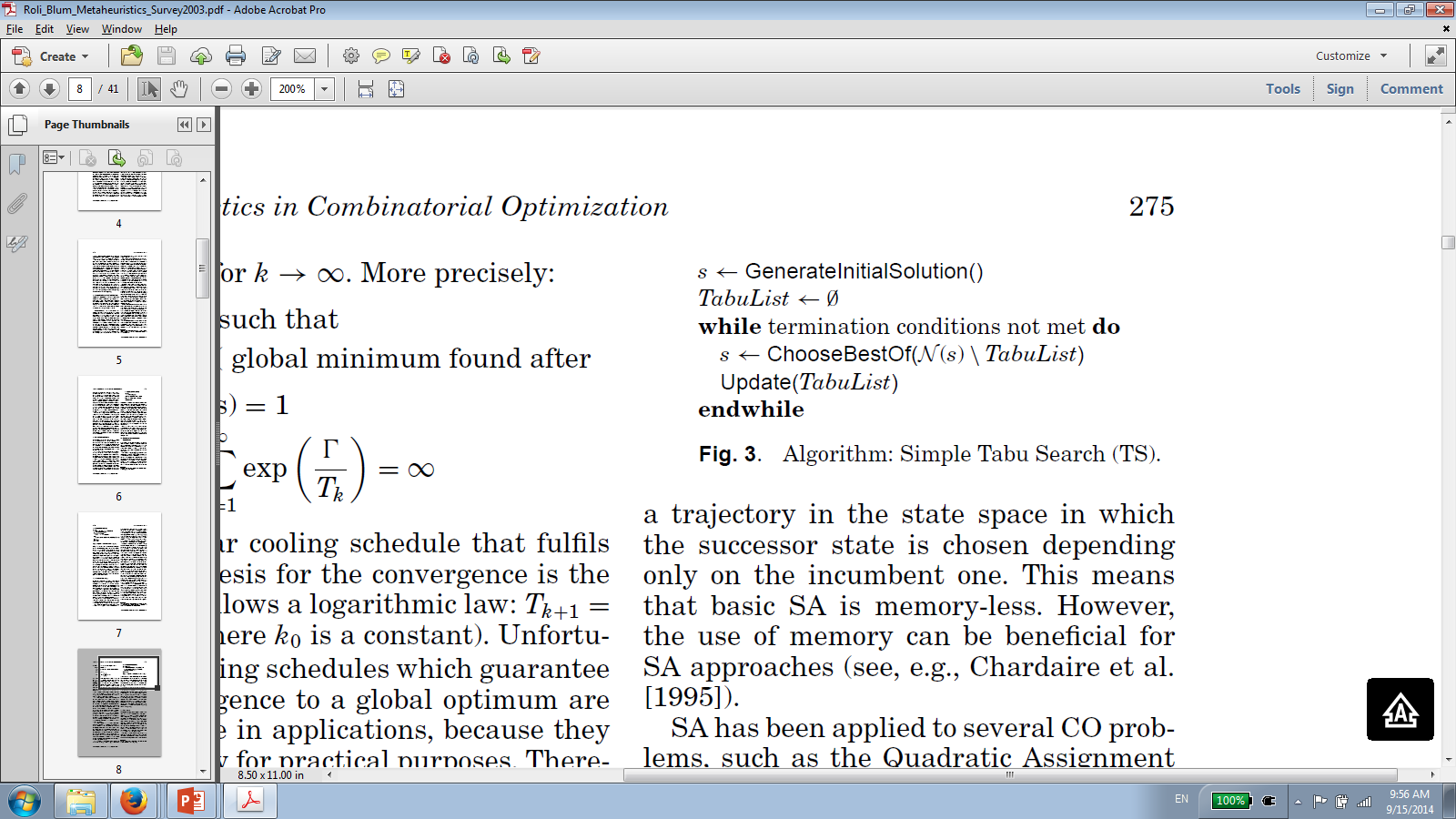 Used mainly for discrete problems
The tabu list constitutes “short-term memory”
Size of tabu list (“tenure”) is finite
Since solutions in tabu list are off-limits, it helps
escape local minima by forcing uphill moves (if no improving move available)
avoid cycling (up to the period induced by tabu list size)
Solutions enter and leave the list in a FIFO order (usually)
TABU SEARCH
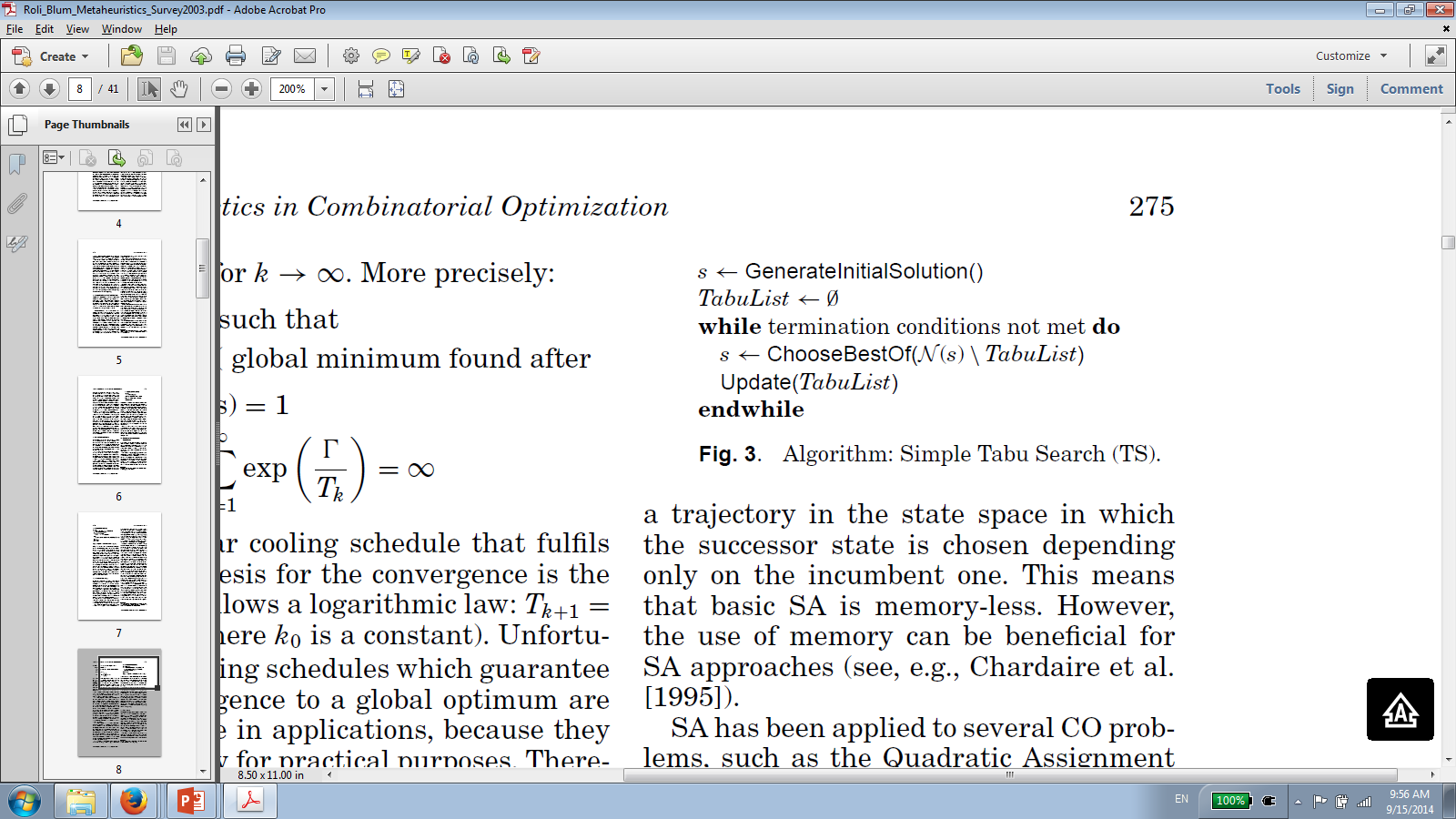 Small tenure localizes search (intensification)
Large tenure forces exploration of wider space (diversification)
Tenure can change dynamically during search
Size of tenure is a form of “long-term memory”
TABU SEARCH
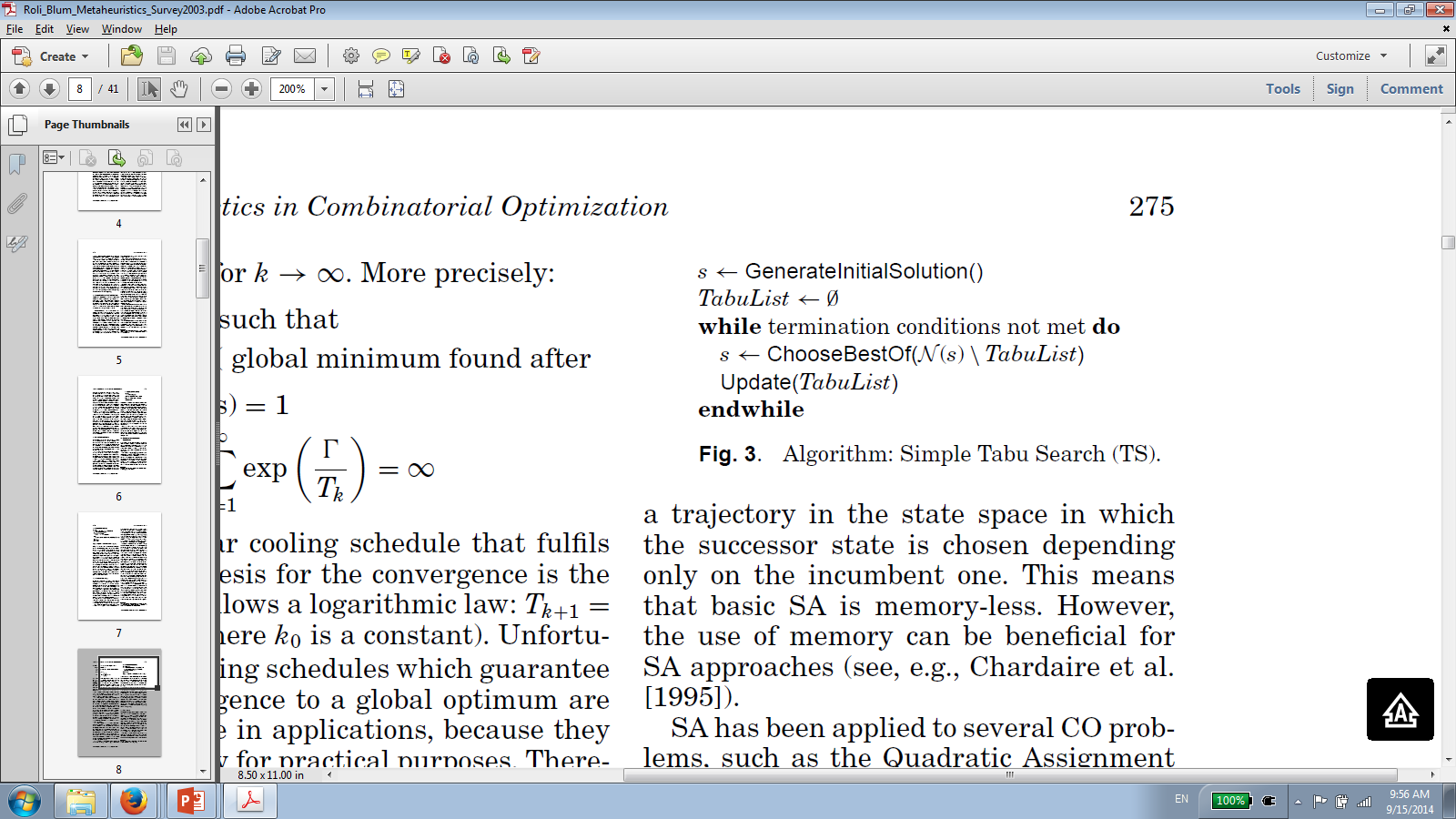 Storing complete solutions is inefficient
implementation perspective (storage, comparisons)
algorithm perspective (largely similar solutions offer no interesting information)
Tabu search usually stores “solution attributes”
solution components or solution differences (“moves”)
TABU SEARCH
1
A
B
Asymmetric TSP
Tabu List
(tenure = 3)
Solution Trajectory
0.5
5
2
1
1
1.5
5.5
D
C
1.5
solution = {tour}
move = {swap consecutive pair}
attributes = {moves}
TABU SEARCH
1
A
B
Asymmetric TSP
Tabu List
(tenure = 3)
Solution Trajectory
0.5
5
2
1
1
1.5
5.5
5.0
9.5
4.0
4.5
D
C
1.5
solution = {tour}
move = {swap consecutive pair}
attributes = {moves}
TABU SEARCH
1
A
B
Asymmetric TSP
Tabu List
(tenure = 3)
Solution Trajectory
0.5
5
2
1
1
1.5
5.5
5.0
9.5
4.5
4.0
D
C
1.5
solution = {tour}
move = {swap consecutive pair}
attributes = {moves}
4.0
TABU SEARCH
1
A
B
Asymmetric TSP
Tabu List
(tenure = 3)
Solution Trajectory
0.5
5
2
1
1
1.5
5.5
4.0
D
C
1.5
solution = {tour}
move = {swap consecutive pair}
attributes = {moves}
TABU SEARCH
1
A
B
Asymmetric TSP
Tabu List
(tenure = 3)
Solution Trajectory
0.5
5
2
1
1
1.5
5.5
4.0
5.0
4.5
9.5
5.5
D
C
1.5
solution = {tour}
move = {swap consecutive pair}
attributes = {moves}
TABU SEARCH
1
A
B
Asymmetric TSP
Tabu List
(tenure = 3)
Solution Trajectory
0.5
5
2
1
1
1.5
5.5
4.0
5.0
4.5
9.5
5.5
4.5
D
C
1.5
solution = {tour}
move = {swap consecutive pair}
attributes = {moves}
TABU SEARCH
1
A
B
Asymmetric TSP
Tabu List
(tenure = 3)
Solution Trajectory
0.5
5
2
1
1
1.5
5.5
4.0
4.5
5.5
4.0
5.0
9.5
D
C
1.5
solution = {tour}
move = {swap consecutive pair}
attributes = {moves}
TABU SEARCH
1
A
B
Asymmetric TSP
Tabu List
(tenure = 3)
Solution Trajectory
0.5
5
2
1
1
1.5
5.5
4.0
4.5
5.5
4.0
5.0
9.5
D
C
1.5
solution = {tour}
move = {swap consecutive pair}
attributes = {moves}
TABU SEARCH
1
A
B
Asymmetric TSP
Tabu List
(tenure = 3)
Solution Trajectory
0.5
5
2
1
1
1.5
5.5
4.0
4.5
9.5
9.5
4.5
5.5
5.0
D
C
1.5
solution = {tour}
move = {swap consecutive pair}
attributes = {moves}
TABU SEARCH
1
A
B
Asymmetric TSP
Tabu List
(tenure = 3)
Solution Trajectory
0.5
5
2
1
1
1.5
5.5
4.0
4.5
9.5
9.5
4.5
5.5
5.0
D
C
1.5
solution = {tour}
move = {swap consecutive pair}
attributes = {moves}
TABU SEARCH
1
A
B
Asymmetric TSP
Tabu List
(tenure = 3)
Solution Trajectory
0.5
5
2
1
1
1.5
5.5
4.0
4.5
4.0
4.5
9.5
5.0
5.0
5.5
D
C
1.5
solution = {tour}
move = {swap consecutive pair}
attributes = {moves}
TABU SEARCH
2
A
B
Asymmetric TSP
Tabu List
(tenure = 3)
Solution Trajectory
1
2
10
4
2
3
11
D
C
3
NEW DATA!
What could happen if tenure were 2 instead of 3?
solution = {tour}
move = {swap consecutive pair}
What could happen if tenure were 4 instead of 3?
attributes = {moves}
TABU SEARCH
1
A
B
Asymmetric TSP
Tabu List
(tenure = 2)
Solution Trajectory
0.5
5
2
1
1
1.5
5.5
D
C
1.5
What could happen if tenure were 2 instead of 3?
TABU SEARCH
1
A
B
Asymmetric TSP
Tabu List
(tenure = 4)
Solution Trajectory
0.5
5
2
1
1
1.5
5.5
D
C
1.5
What could happen if tenure were 4 instead of 3?
TABU SEARCH
Decreasing tenure provides for intensification, though encourages cycling

Increasing tenure provides for diversification by encouraging uphill moves

How would you design a good TS algorithm?
TABU SEARCH
Forbidding “attributes” may be overly restrictive
aspiration conditions are introduced as “wild-cards” for certain solutions, e.g., new incumbents are always accepted, even if they possess taboo attributes
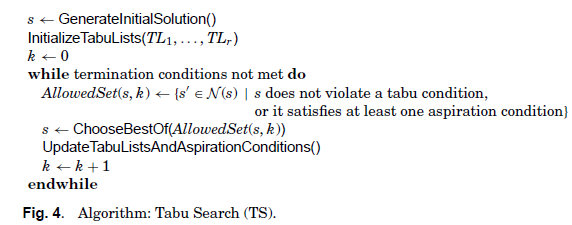 GRASP
Greedy Randomized Adaptive Search Procedure

It is a general-purpose “construct and improve” framework

Provides some structure to the construction phase

Requires solution to be a combination of “solution elements”
GRASP
GRASP
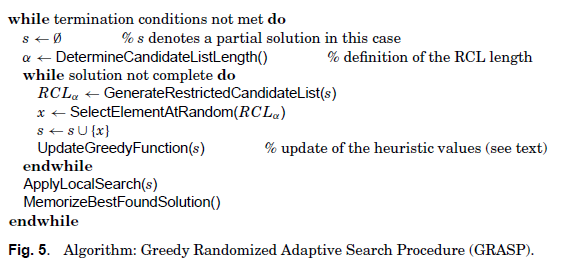 greedy heuristic
completely random
GRASP
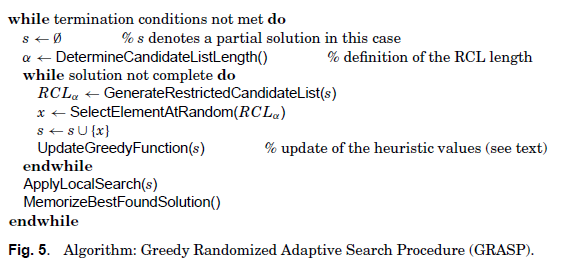 GenerateRestrictedCandidateList() may or may not exhaustively consider all options

UpdateGreedyFunction() scoring may be static or dynamic
static		= scores assigned beforehand and do not change
dynamic	= scores depend on current partial solution
GRASP
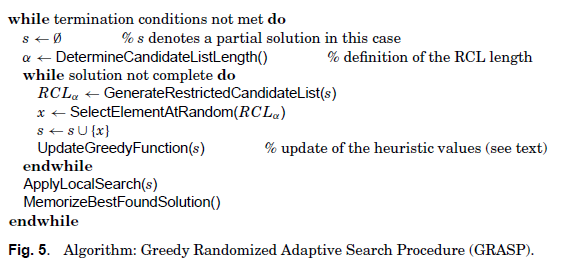 ApplyLocalSearch() could involve basic local search or some other metaheuristic (e.g., SA, TS)
it is important that the solution construction produces solutions from basins of attraction of different locally minimal solutions (sufficient level of diversification)
ITERATED LOCAL SEARCH
ILS is a general-purpose “multi-restart” local search framework
Provides structure in selection of next initial point
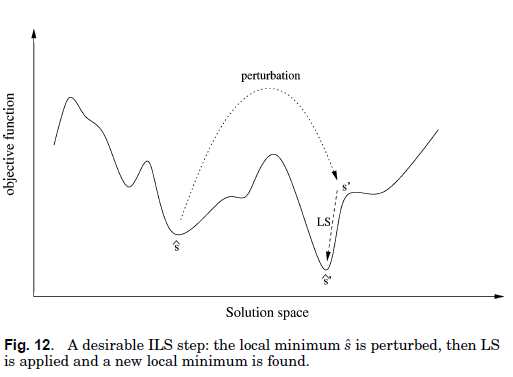 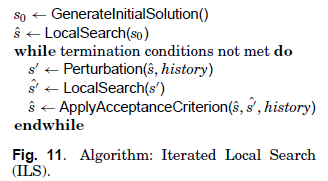 Perturbation() aspires that new initial point is
far enough to lead to a new local optimum
close enough to be better that a “random” pick
ITERATED LOCAL SEARCH
ILS is a general-purpose “multi-restart” local search framework
Provides structure in selection of next initial point
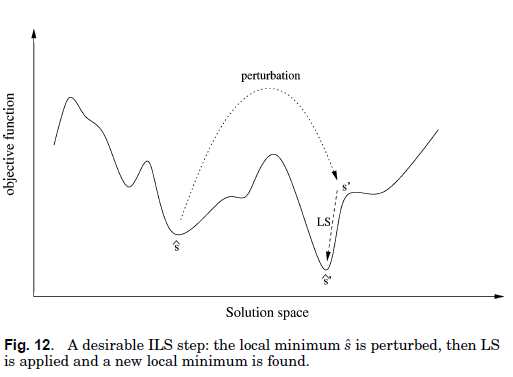 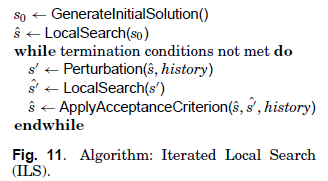 Perturbation() is non-deterministic (avoids cycling)
The “strength” of Perturbation() (i.e., how many solution feature changes are induced) varies along search process
ITERATED LOCAL SEARCH
ILS is a general-purpose “multi-restart” local search framework
Provides structure in selection of next initial point
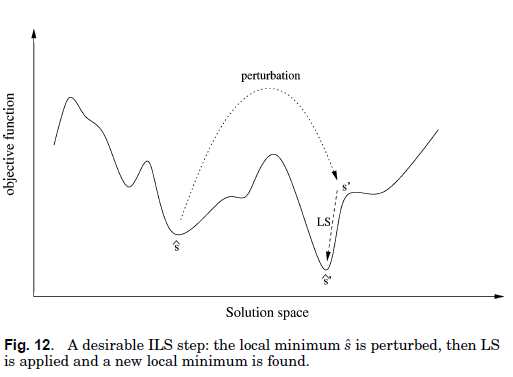 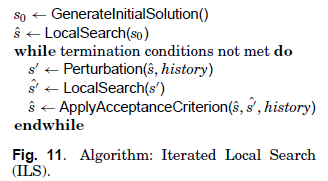 ApplyAcceptanceCriterion() is often some type of “annealing” criterion
ITERATED LOCAL SEARCH
ILS is a general-purpose “multi-restart” local search framework
Provides structure in selection of next initial point
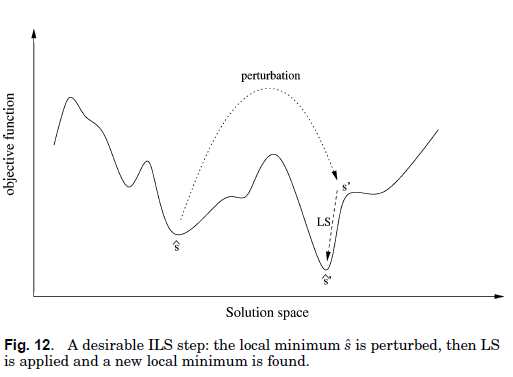 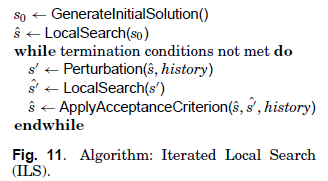 What controls the balance between intensification and diversification?
ESCAPING LOCAL OPTIMA
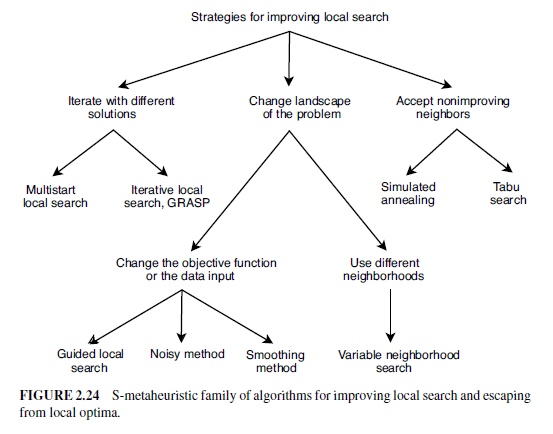 VARIABLE NEIGHBORHOOD SEARCH
VNS is a search strategy based on dynamically changing neighborhood structures
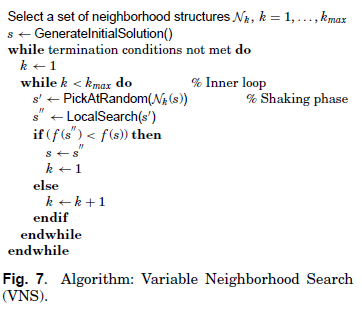  solution quality 
 search coordinate 
primary neighborhood (small size)
VARIABLE NEIGHBORHOOD SEARCH
VNS is a search strategy based on dynamically changing neighborhood structures
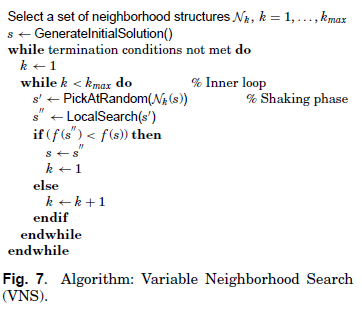  solution quality 
 search coordinate 
primary neighborhood (small size)
secondary neighborhood (large size)
VARIABLE NEIGHBORHOOD SEARCH
VNS is a search strategy based on dynamically changing neighborhood structures
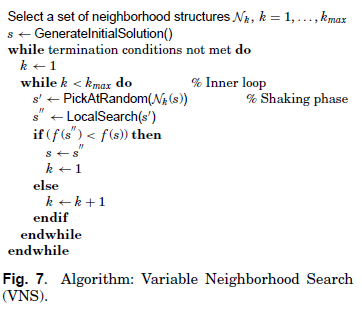  solution quality 
 search coordinate 
primary neighborhood (small size)
What controls the balance between intensification and diversification?
secondary neighborhood (large size)
GUIDED LOCAL SEARCH
Instead of dynamically changing search directions, GLS dynamically changes (augments) objective

Main idea is to make current solution vicinity increasingly unattractive
GUIDED LOCAL SEARCH
Instead of dynamically changing search directions, GLS dynamically changes (augments) objective

Main idea is to make current solution vicinity increasingly unattractive
GUIDED LOCAL SEARCH
Instead of dynamically changing search directions, GLS dynamically changes (augments) objective

Main idea is to make current solution vicinity increasingly unattractive
GUIDED LOCAL SEARCH
Instead of dynamically changing search directions, GLS dynamically changes (augments) objective

Main idea is to make current solution vicinity increasingly unattractive
GUIDED LOCAL SEARCH
Instead of dynamically changing search directions, GLS dynamically changes (augments) objective

Main idea is to make current solution vicinity increasingly unattractive
GUIDED LOCAL SEARCH
Instead of dynamically changing search directions, GLS dynamically changes (augments) objective

Main idea is to make current solution vicinity increasingly unattractive
any solution feature
(e.g., a particular solution component)
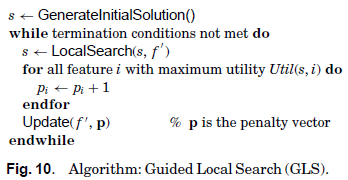 POPULATION-BASED METHODS
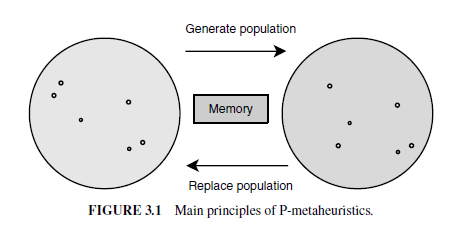 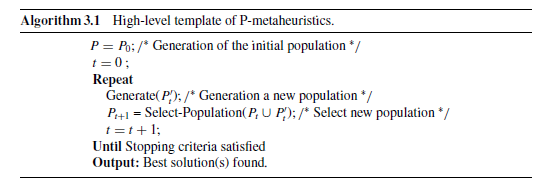 POPULATION-BASED METHODS
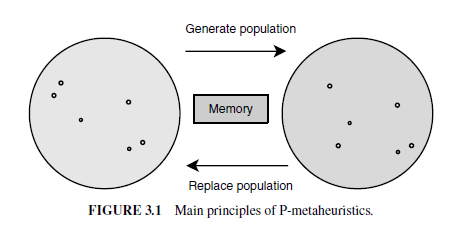 0th  population
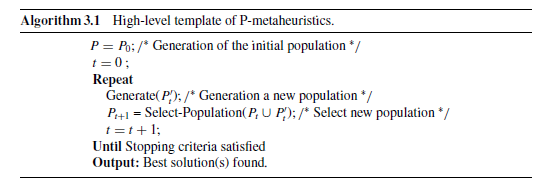 POPULATION-BASED METHODS
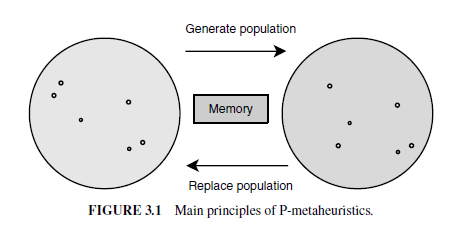 Get some new points
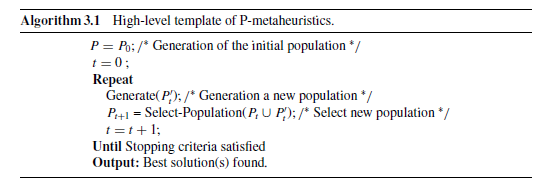 POPULATION-BASED METHODS
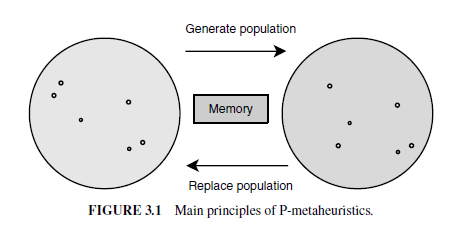 Drop some old points
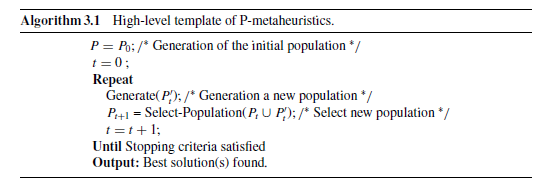 POPULATION-BASED METHODS
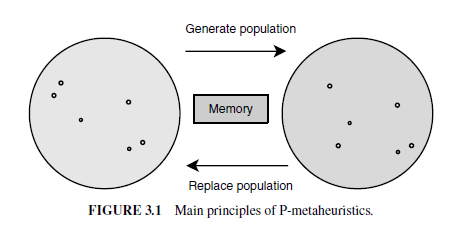 1st population
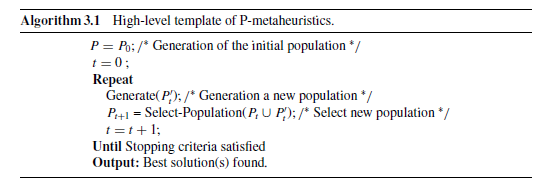 POPULATION-BASED METHODS
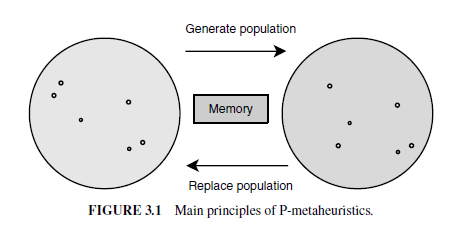 2nd population
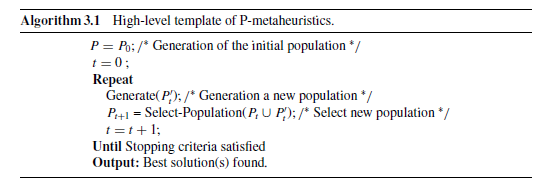 POPULATION-BASED METHODS
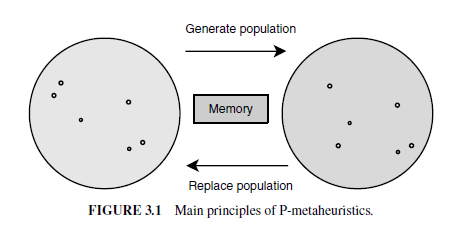 All points sampled
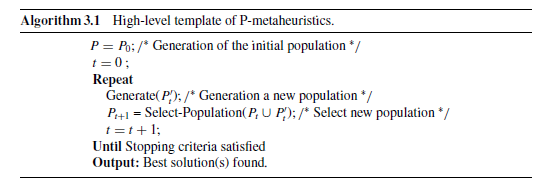 Again, optimum may or may not have been sampled
Typically, the incumbent always remains in the population, so need only focus on last generation
CLASSIFICATION #5
Evolutionary Computation
Evolutionary Programming (1962)
Evolutionary Strategies (1973)
Genetic Algorithms (1975)
Estimation of Distribution Algorithm (1996)

Swarm Intelligence
Ant Colony Optimization (1992)
Particle Swarm Optimization (1995)
Honey-Bees Mating (2005)

Differential Evolution (1995)

Adaptive Memory Programming (1997)

Scatter Search/Path Relinking (1999)
Population-based
(P-metaheuristics)
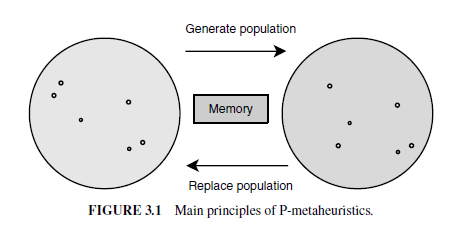 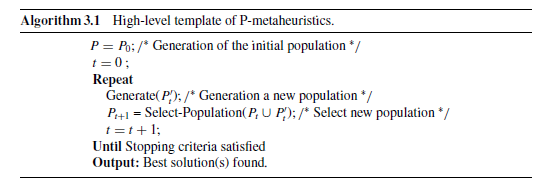 POPULATION-BASED METHODS
Populations may not necessarily constitute a collection of complete solutions; could instead be
collection of partial solutions
collection of solution attributes

Multiple approaches in selecting which individuals will constitute the new population
select all newly generated individuals
select only “elite” individuals

Very important to start with a diverse initial population
application of an S-metaheuristic may be counterproductive
sufficient randomization required
explicit criteria may be taken into account (e.g., maximize minimum distance among any two solutions in initial pool)
EVOLUTIONARY COMPUTATION
Populations evolve in “generations”

New individuals (offspring) are created by combining features of current individuals (parents);
typically two parents combine to give offspring

Individuals evolve using variation operators (e.g., “mutation”, “recombination”) acting directly on their solution representations

The next population consists of a mix of offspring and parents (“survivor selection” strategy)
EVOLUTIONARY COMPUTATION
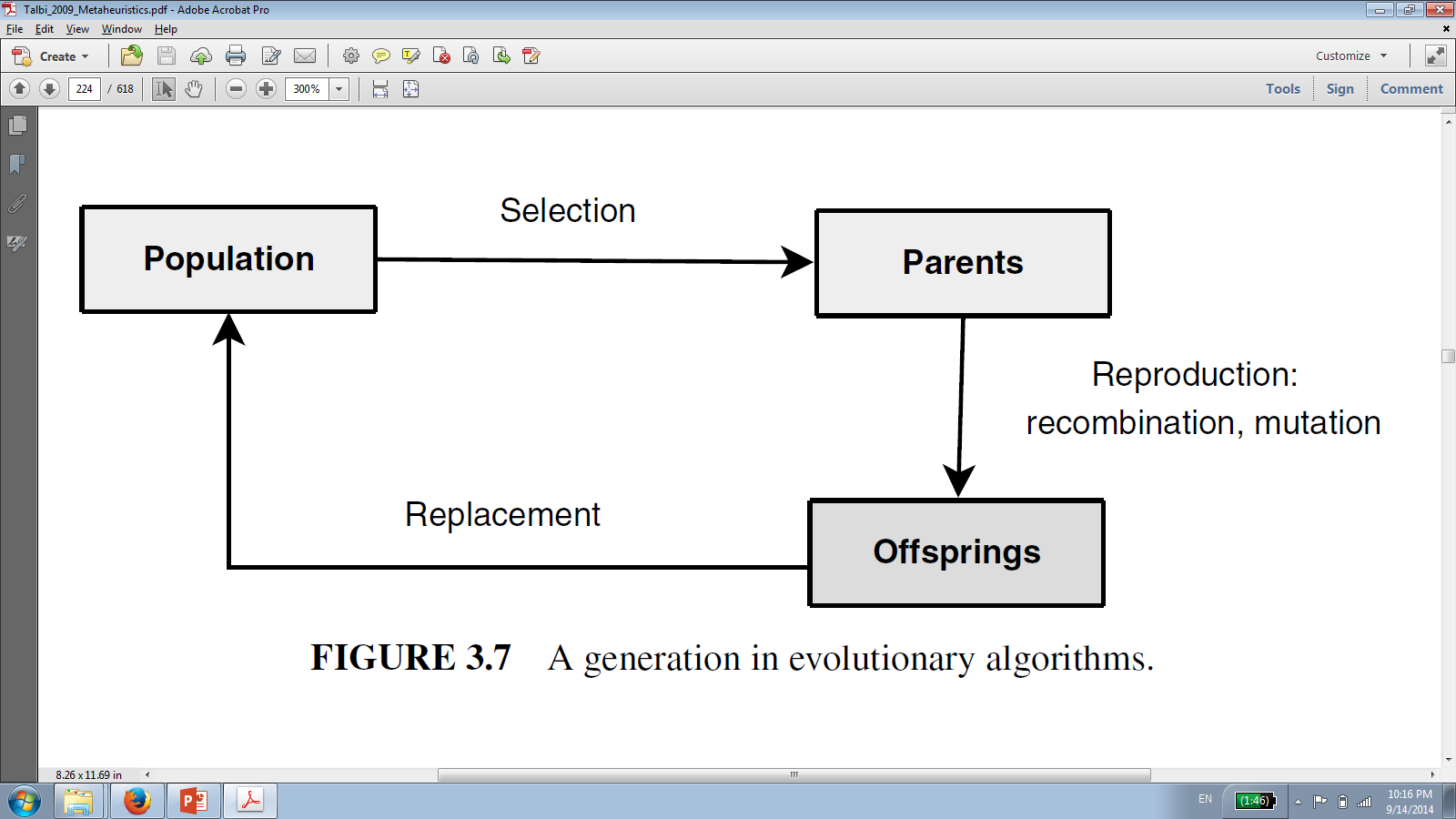 EVOLUTIONARY COMPUTATION
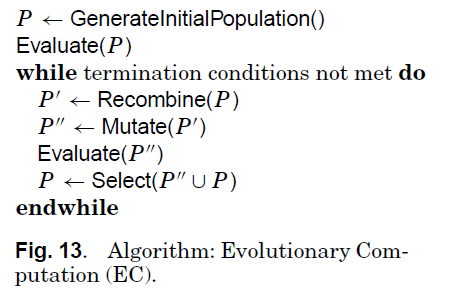 EVOLUTIONARY COMPUTATION
The population size is (almost always) fixed

Selection may involve multiple copies of a given parent individual

The best individual is (almost always) carried over to the next generation

Randomness plays a significant role in generating offspring (unlike other non-EC methods)

Solutions are often represented in compact and “easily mutable” form, e.g., bit-strings or integer permutations
EVOLUTIONARY COMPUTATION
0th population
EVOLUTIONARY COMPUTATION
Nth population
GENETIC ALGORITHM
Basic Evolutionary Computation Algorithm
Representation of individuals in binary code
	(e.g., “01101” = 13, “11010” = 26)
Use of the “crossover” recombination operator
Mutation via “bit-flipping”
Offspring always survive
EXAMPLE
GENETIC ALGORITHM
GENETIC ALGORITHM
Selection:
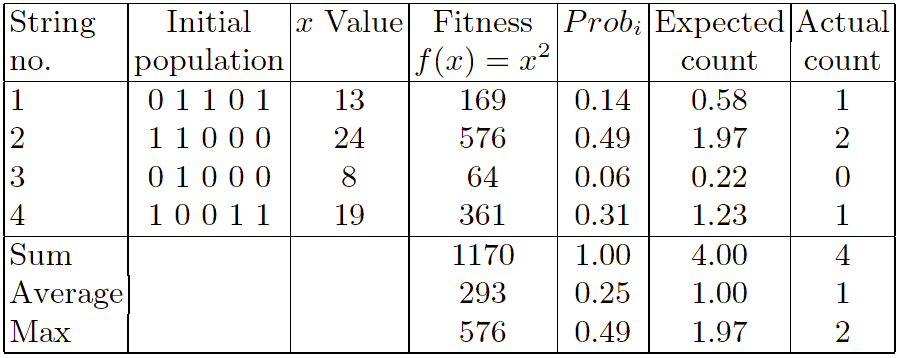 GENETIC ALGORITHM
Crossover:
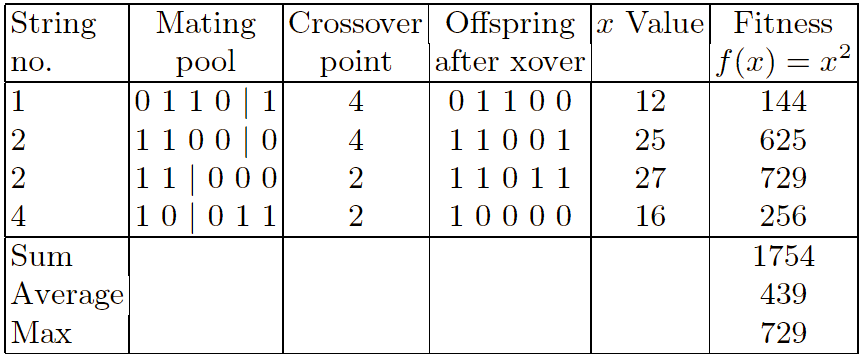 GENETIC ALGORITHM
Mutation:
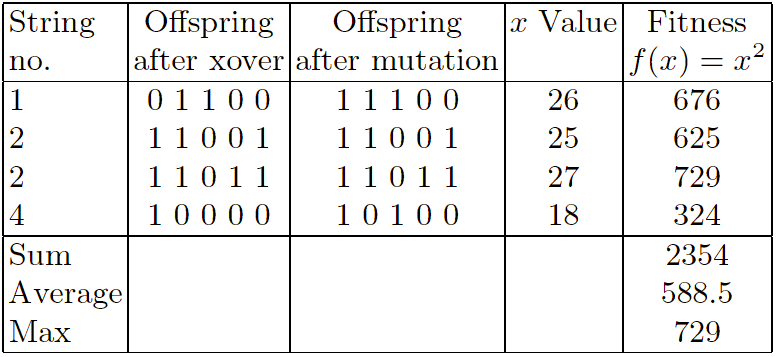 Initial Population for TSP
(5,3,4,6,2)
(2,4,6,3,5)
(4,3,6,5,2)
(2,3,4,6,5)
(4,3,6,2,5)
(3,4,5,2,6)
(3,5,4,6,2)
(4,5,3,6,2)
(5,4,2,3,6)
(4,6,3,2,5)
(3,4,2,6,5)
(3,6,5,1,4)
Select Parents
(5,3,4,6,2)
(2,4,6,3,5)
(4,3,6,5,2)
(2,3,4,6,5)
(4,3,6,2,5)
(3,4,5,2,6)
(3,5,4,6,2)
(4,5,3,6,2)
(5,4,2,3,6)
(4,6,3,2,5)
(3,4,2,6,5)
(3,6,5,1,4)
Try to pick the better ones.
Create Off-Spring – 1 point
(5,3,4,6,2)
(2,4,6,3,5)
(4,3,6,5,2)
(2,3,4,6,5)
(4,3,6,2,5)
(3,4,5,2,6)
(3,5,4,6,2)
(4,5,3,6,2)
(5,4,2,3,6)
(4,6,3,2,5)
(3,4,2,6,5)
(3,6,5,1,4)
(3,4,5,6,2)
Create More Offspring
(5,3,4,6,2)
(2,4,6,3,5)
(4,3,6,5,2)
(2,3,4,6,5)
(4,3,6,2,5)
(3,4,5,2,6)
(3,5,4,6,2)
(4,5,3,6,2)
(5,4,2,3,6)
(4,6,3,2,5)
(3,4,2,6,5)
(3,6,5,1,4)
(3,4,5,6,2)
(5,4,2,6,3)
Mutate
(5,3,4,6,2)
(2,4,6,3,5)
(4,3,6,5,2)
(2,3,4,6,5)
(4,3,6,2,5)
(3,4,5,2,6)
(3,5,4,6,2)
(4,5,3,6,2)
(5,4,2,3,6)
(4,6,3,2,5)
(3,4,2,6,5)
(3,6,5,1,4)
(3,4,5,6,2)
(5,4,2,6,3)
Mutate
(5,3,4,6,2)
(2,4,6,3,5)
(4,3,6,5,2)
(2,3,4,6,5)
(2,3,6,4,5)
(3,4,5,2,6)
(3,5,4,6,2)
(4,5,3,6,2)
(5,4,2,3,6)
(4,6,3,2,5)
(3,4,2,6,5)
(3,6,5,1,4)
(3,4,5,6,2)
(5,4,2,6,3)
Eliminate
(5,3,4,6,2)
(2,4,6,3,5)
(4,3,6,5,2)
(2,3,4,6,5)
(2,3,6,4,5)
(3,4,5,2,6)
(3,5,4,6,2)
(4,5,3,6,2)
(5,4,2,3,6)
(4,6,3,2,5)
(3,4,2,6,5)
(3,6,5,1,4)
(3,4,5,6,2)
(5,4,2,6,3)
Tend to kill off the worst ones.
Integrate
(5,4,2,6,3)
(5,3,4,6,2)
(2,4,6,3,5)
(3,4,5,6,2)
(2,3,6,4,5)
(3,4,5,2,6)
(3,5,4,6,2)
(4,5,3,6,2)
(5,4,2,3,6)
(4,6,3,2,5)
(3,4,2,6,5)
(3,6,5,1,4)
Restart
(5,3,4,6,2)
(2,4,6,3,5)
(5,4,2,6,3)
(3,4,5,6,2)
(2,3,6,4,5)
(3,4,5,2,6)
(3,5,4,6,2)
(4,5,3,6,2)
(5,4,2,3,6)
(4,6,3,2,5)
(3,4,2,6,5)
(3,6,5,1,4)
TSP Example: 30 Cities
Solution i (Distance = 941)
Solution j(Distance = 800)
Solution k(Distance = 652)
Best Solution (Distance = 420)
Overview of Performance
EVOLUTIONARY COMPUTATION
Intensification strategies:
Memetic Algorithms = use of local search procedures to improve each and every individual
Linkage Learning = use of advanced recombination operators instead of simplistic crossovers (e.g., one-bit) to combine “good” parts of individuals
Diversification strategies:
Mutation = basic operation; usually need more than that
Crowding/Preselection = eliminate offspring that are similar to current individuals
Fitness Sharing = reduce reproductive fitness of individuals that have common features with each other, encourage preservation of “unique” features
ANT COLONY OPTIMIZATION
Also a population-based method (i.e., maintains a collection of solutions or solution components)

Unlike EC methods, where individuals evolve separately, here the whole population participates in the construction of a shared memory, which is then used as a whole during recombination phase in order to generate the new population

In ACO, the shared memory is represented by the “pheromone matrix”
Dorigo M., Maniezzo V. and Colorni A. (1996),  “Ant system: optimization by a colony of cooperating agents." IEEE Transactions on Systems, Man, and Cybernetics, Part B: Cybernetics, 26(1):29-41.
ANT COLONY OPTIMIZATION
Pheromone (anc. Greek): “to bear impetus”

Pheromone (biology): a chemical substance that an animal or insect produces in order to attract other animals or insects and especially a mate

Pheromone (chemistry): 
(5S,8R,9S,10S,13R,14S) - 10, 13 – dimethyl - 1, 2, 4, 5, 6, 7, 8, 9, 11, 12, 14, 15 dodecahydrocyclopenta[a]phenanthren-3-one
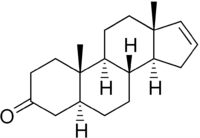 ANT COLONY OPTIMIZATION
Ants prefer to walk in familiar territory/paths, where things are known to be safe
they excrete pheromone wherever they step into
they detect pheromone on the soil, and tend to go into high concentration levels
the pheromone goes away (evaporates) over time

In general, there are lots of ants
individual ant behavior is probabilistic drawn from a suitable distribution
ANT COLONY OPTIMIZATION
ANT COLONY OPTIMIZATION
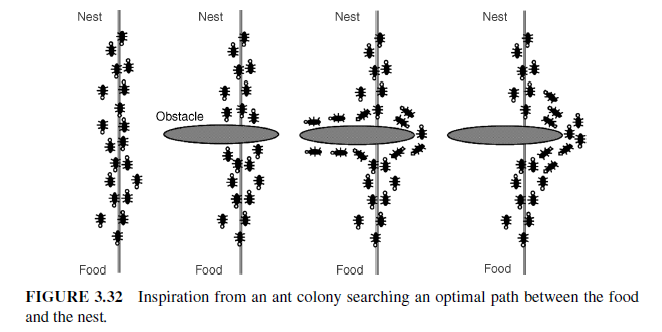 Each possible solution component is associated with a level of pheromone, which goes up and down depending on the probability that the component is part of the final solution
ANT COLONY OPTIMIZATION
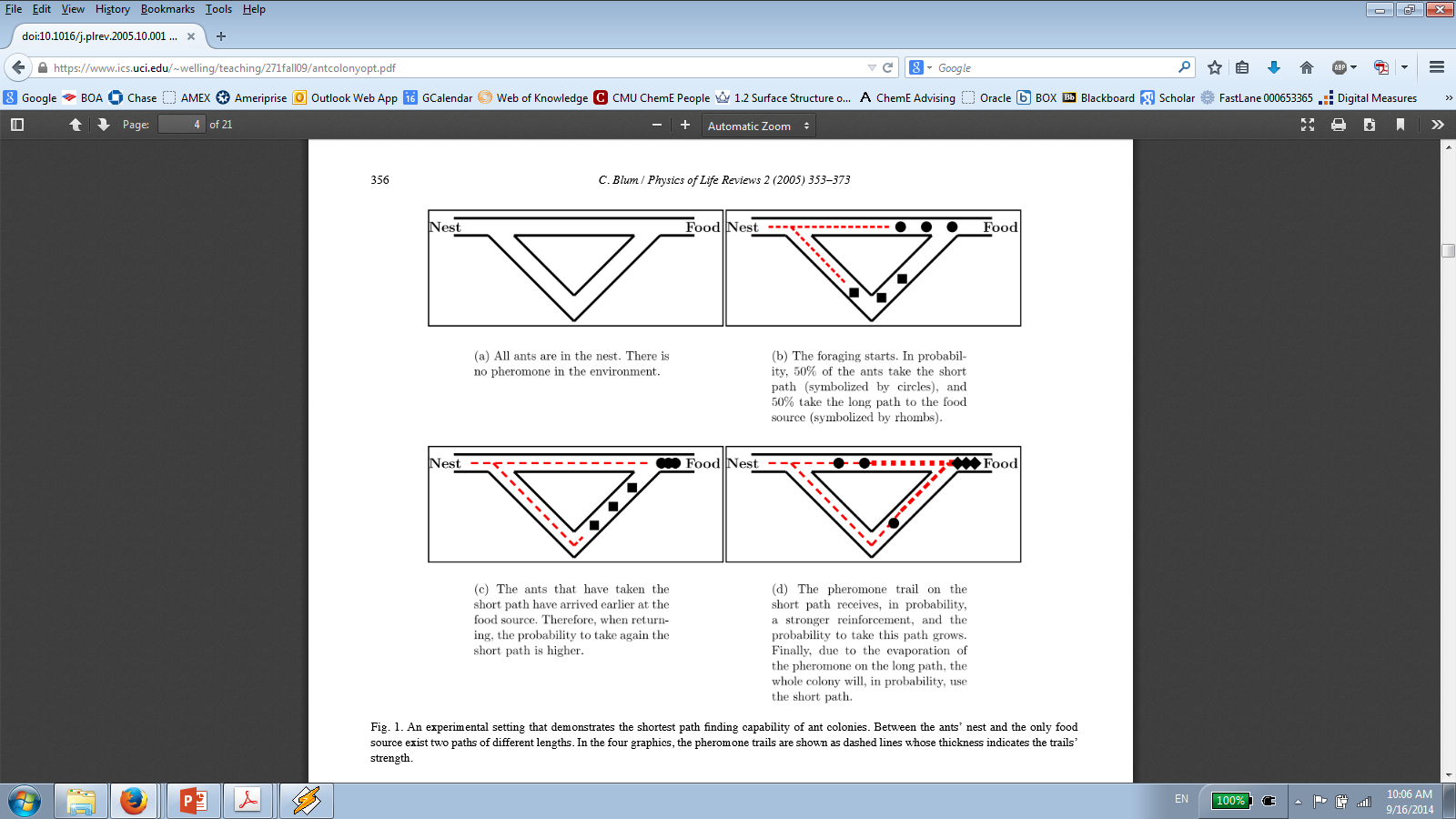 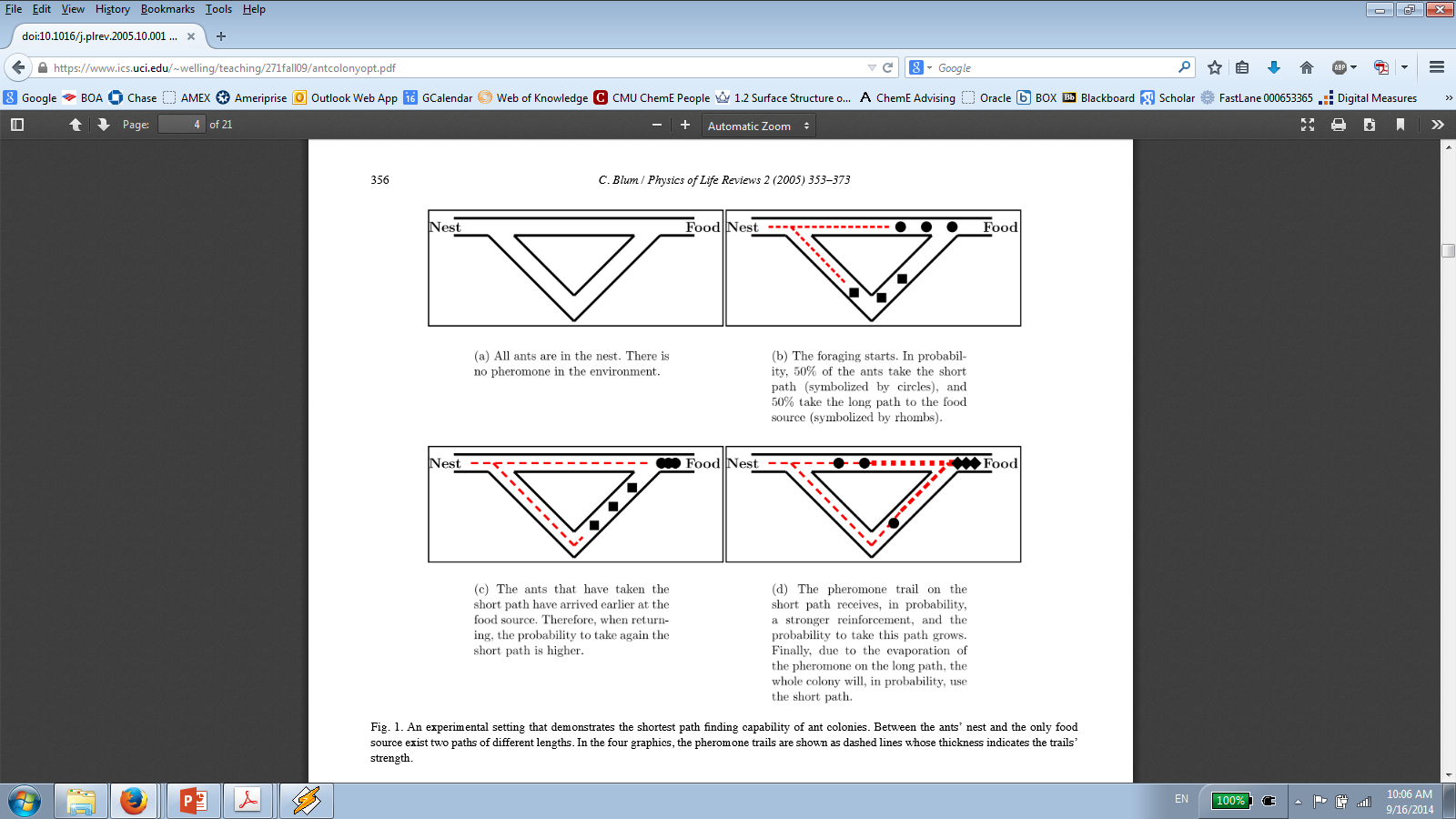 Blum C. (2005),  “Ant colony optimization: Introduction and recent trends." Physics of Life Reviews, 2:353-363.
ANT COLONY OPTIMIZATION
Ants are almost always artificial (do not use real ants!)

Each artificial ant represents a solution that is being incrementally constructed by adding opportunely defined solution components (i.e., according to a probabilistic transition rule)
only prerequisite is availability of a suitable construction heuristic
constraints are implicitly built into the construction heuristic (i.e., at every stage we only consider components that do not render the solution infeasible)
generalized methods may allow ants to realize infeasible solutions
ANT COLONY OPTIMIZATION
ANT COLONY OPTIMIZATION
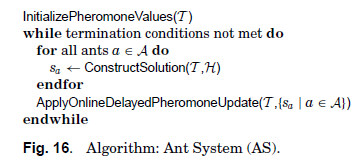 ApplyOnlineDelayedPheromoneUpdate()
“Delayed” = after all ants have constructed solutions
“Online” = update based only on information derived from each and every individual ant
“Offline” (a.k.a., “Daemon updates”) = updates may be performed using some sort of “global” information (e.g., we may want to promote certain solutions by adding extra pheromone to their components
EXAMPLE
A highly efficient and effective metaheuristic algorithm for rich VRPs
Tarantilis C.D. Anagnostopoulou A. and Repoussis P.P. (2013). Adaptive Path Relinking for Vehicle Routing and Scheduling Problems with Product Returns. Transportation Science 47, 356-379.
Best ever reported results for the Capacitated VRP, the VRP with Time Windows and the VRP with Backhauls (comparison with more than 25 algorithms on large scale benchmark data set with up to 1000 customers)!
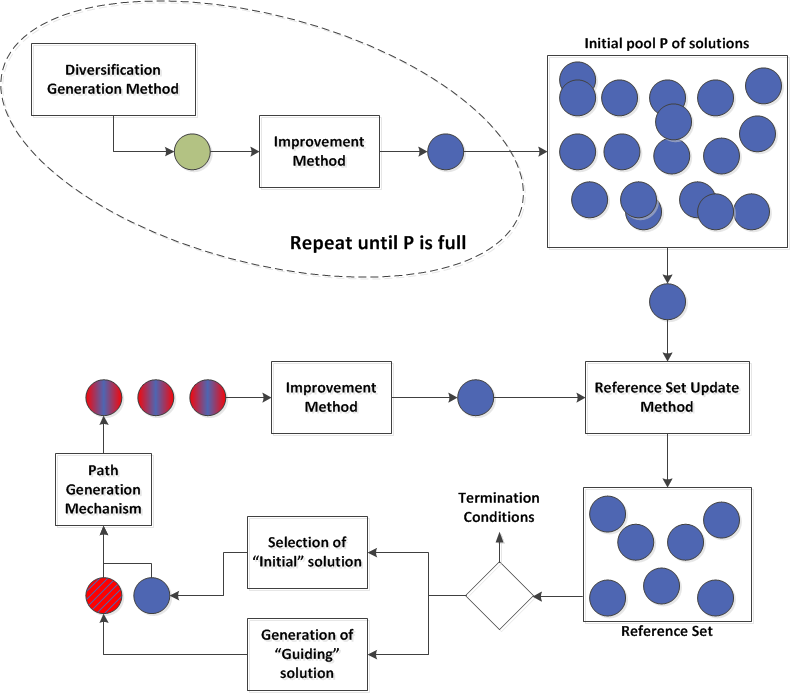 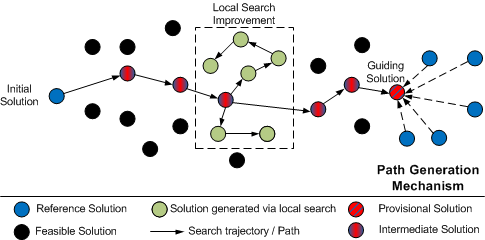 QUESTIONS?